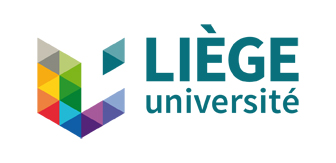 Teaching with VR
Développer des environnements virtuels
 au service de l’enseignement en sciences humaines et sociales
Roland Billen et Florent Poux, Faculté des Sciences

Anne-Marie Étienne, Céline Stassart, Stéphanie Delroisse et Alexis Ruffault, Faculté de Psychologie, Logopédie et Sciences de l’éducation

Björn-Olav Dozo, Faculté de Philosophie et Lettres

Michael Schyns et Quentin Valembois, HEC – École de gestion

David Grogna, Faculté des Sciences Appliquées
[Speaker Notes: Céline et Stéphanie font déjà de l’enseignement avec la RV
Alexis va construire un prototype avec Big Boy Systems
David a bien avancé sur la possibilité d’implémenter l’Eye-Tracking dans les EV de Stéphane Bouchard]
La réalité virtuelle ?
Quelques clarifications terminologiques
Réalité virtuelle
Réalité augmentée
(Réalité mixte)
Environnement virtuel
Sentiment de présence
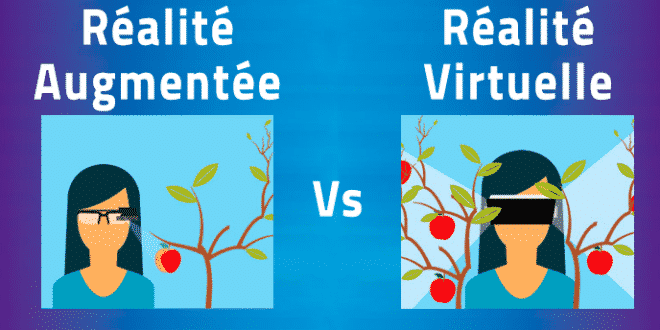 Le numérique et l’enseignement ?
Contexte général : de plus en plus d’étudiants, de moins en moins de moyens

Outils numériques comme aide / soutien à l’enseignement
Plateformes en ligne d’accompagnement de cours
Vidéos format court
MOOCs
Outils de participation en amphis
Réalité virtuelle
La réalité virtuelle : pourquoi et pour quoi ?
Environnement contrôlé, sécurisé
Interactions possibles avec l’environnement
Montrer des environnements hors de l’amphithéâtre / difficilement accessibles / disparus / à venir
Convoquer le corps dans l’apprentissage : confrontation aux volumes, à l’espace, par rapport à un point de vue incarné
Expérience partageable et qu’on peut commenter
Teaching with VR
Initiative du Premier Vice-Recteur, Éric Haubruge

Objectif : créer des environnements virtuels à partir notamment de scans 3D du réel ou de modélisations ex nihilo complètes, le tout à destination de l’enseignement en sciences humaines et sociales
Projet interdisciplinaire
Chacun vient avec ses compétences et son expérience
Roland Billen et Florent Poux : scans 3D
Anne-Marie Étienne, Céline Stassart, Stéphanie Delroisse : expérience avec environnements de Stéphane Bouchard (Canada), traitement des phobies
			Vidéo papillon
Michael Schyns et Quentin Valembois : modélisation d’environnements, développements informatiques
Björn-Olav Dozo : étude des environnements virtuels et des jeux vidéo
Défis techniques
Deux techniques principales d’acquisition des données
Nuage de points
Photogrammétrie

Vidéos Geoverse multi-scale + cathédrale

Adaptation dans moteur d’environnement 3D (Unity)
Avantages de l’outil
Avantage économique : possibilité d’adapter l’environnement à différents scénarios d’enseignement
Avantage technique : technologies complémentaires pour proposer des éléments scannés (monde réel actuel) et des développements à partir d’autres données (vues du passé ou du futur)
Avantage pédagogique : réutilisation du même environnement à différents niveaux de l’enseignement pour donner à voir d’autres choses
Enseigner avec la réalité virtuelle
Formation de l’enseignant.e et des étudiants
Parcours pédagogique à penser en rapport avec l’enseignement (pas d’environnement générique : base commune, mais déclinaisons nécessaires)
Usages différents en amphithéâtre et en séminaire
À terme : 
possibilité de mettre à disposition les environnements pour les étudiants
Possibilité d’enrichir les environnements grâce aux étudiants
Partenariats potentiels
Valorisation patrimoniale : tourisme

Possibilité de développer un modèle économique pour commercialiser environnements et services
Quelques images en vidéo